Clase  leo Primero LENGUAJE Y COMUNICACIÓN.Profesora: Iris Palacio g.segundo básicotomo iii
Recordar : semana del 28 al 02 de octubre, Trabajar las siguientes clases del texto de estudio Leo Primero.
Clase 61
Clase 62
Clase 63
Clase 64
(Páginas del texto de estudio Leo Primero  de la 42 a 56)
Criterios de evaluación .Enviar el registro fotográfico sólo de los ticket de salida , al Correo: palacioiris68@gmail.com (Colocar nombre del alumno/A)
El registro fotográfico debe ser enviado el día viernes 16 de Octubre.
( tickets de  salidas de: clases 61, 63 y 64) La profesora subirá la información a la plataforma conectaideas, con la que estamos trabajando.
¡ Muy buen trabajo !
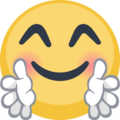